Мултимедијални тест
НГО 2017-регионални ниво
1. Како се зове пећина са слике?
А) Стопића пећина
Б) Ресавска пећина
В) Церемошња
Г) Боговинска пећина
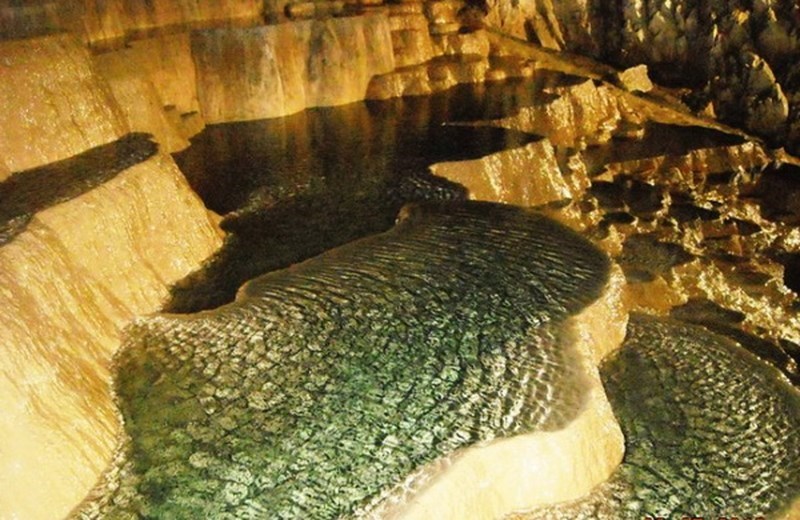 2. Уређај са слике служи за:
А) Мерење количине падавина
Б) Мерење брзине ветра
В) Мерење температуре
Г) Мерење ваз. притиска
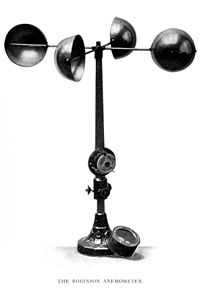 3.Најдубље језеро на свету је:
А) Каспијско
Б) Онтарио
В) Тангањика
Г) Бајкалско
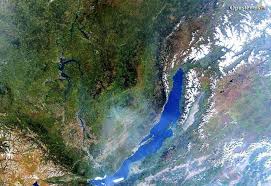 4.Животиња са слике карактеристична је за:
А) Басен Конга
Б) Сахару
В) Амазонију
Г) Аустралију
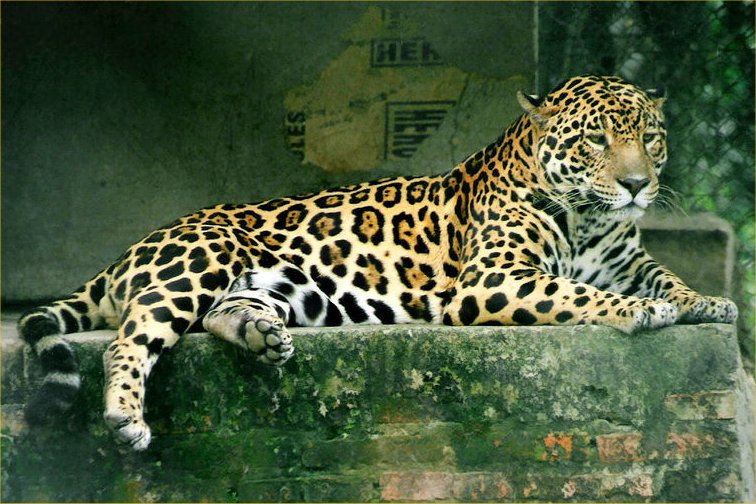 5. Шта представља следећа карта?
А) Заступљеност ислама
Б) Производњу аутомобила у свету
В) Густину насељености 
Г) Ништа од наведеног
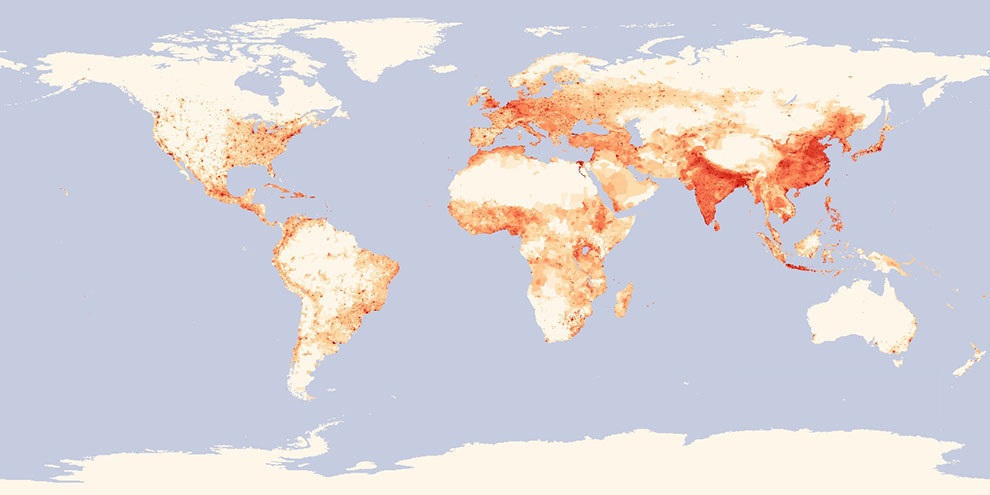 6.Трг са слике се налази у:
А) Новом Саду
Б) Чачку
В) Нишу
Г) Шапцу
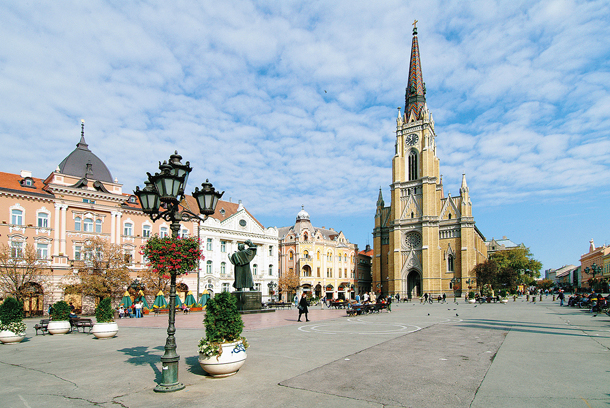 7. Народ са слике живи у:
А) Сахари
Б) Амазонији
В) Калахарију
Г) Руб ел Халију
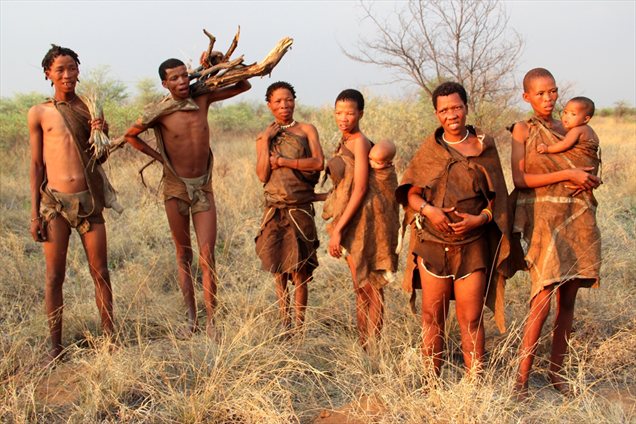 8. Позната плажа са слике налази се у:
А) Хонолулуу
Б) Буенос Ајресу
В) Рио де Жанеиру
Г) Монтевидеу
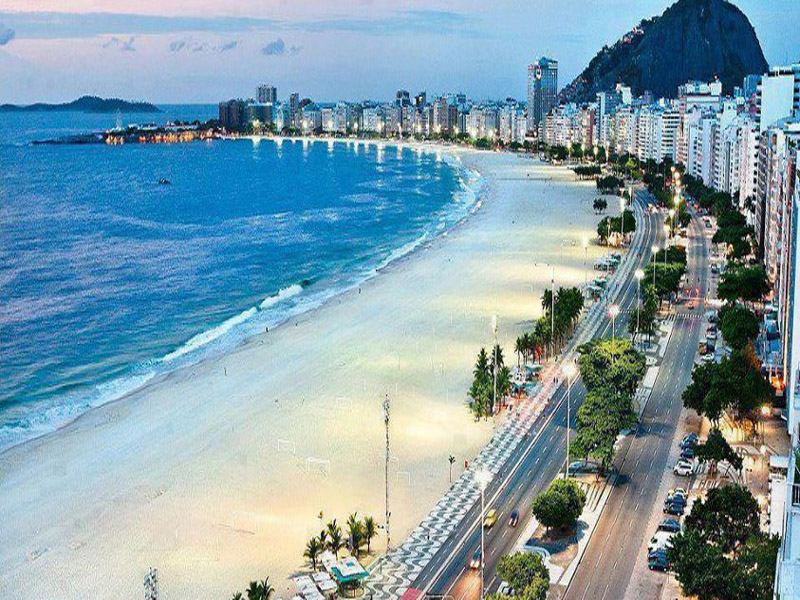 9. Следећа карта приказује првих 10 земаља по производњи:
А) Какаоа
Б) Пиринча
В) Пшенице
Г) Кафе
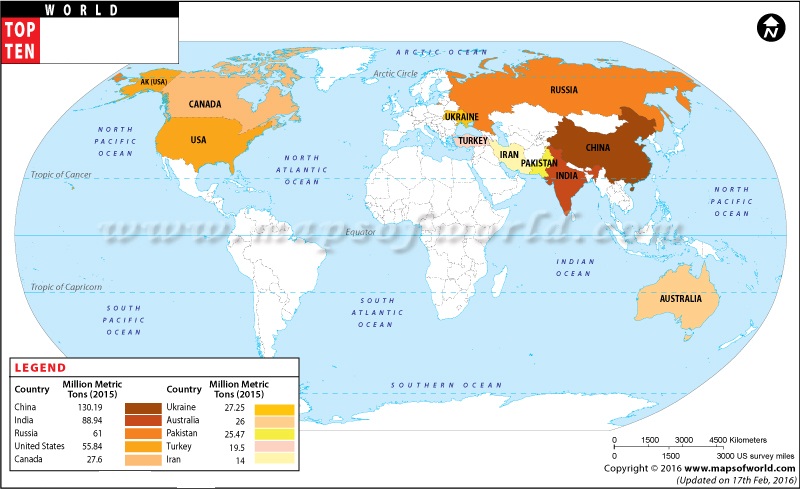 10. Застава на слици представља:
А) Словенију
Б) Чешку
В) Грузију
Г) Словачку
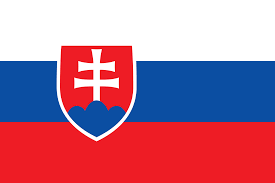 11. Који облик рељефа је на слици?
А) Цирк
Б) Клиф
В) Томболо
Г) Дина
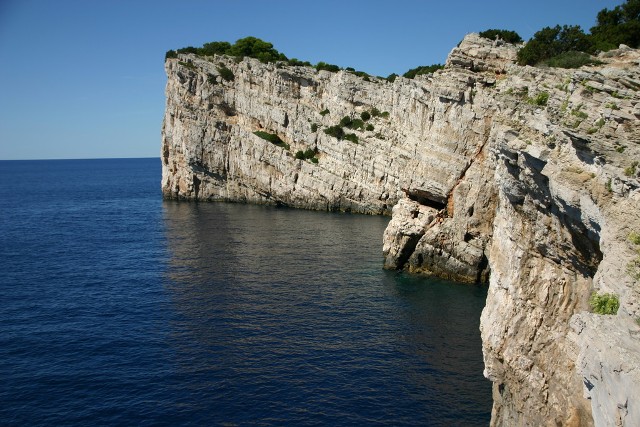 12. Који тип климе је приказан на карти?
А) Пустињски
Б) Екваторијални
В) Поларни
Г) Умерено-континентални
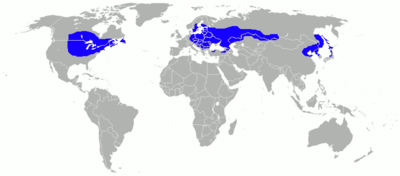 13. Који тип ушћа је приказан на слици?
А) Делта
Б) Естуар
В) Нормалан тип 
Г) Ниједан од наведених
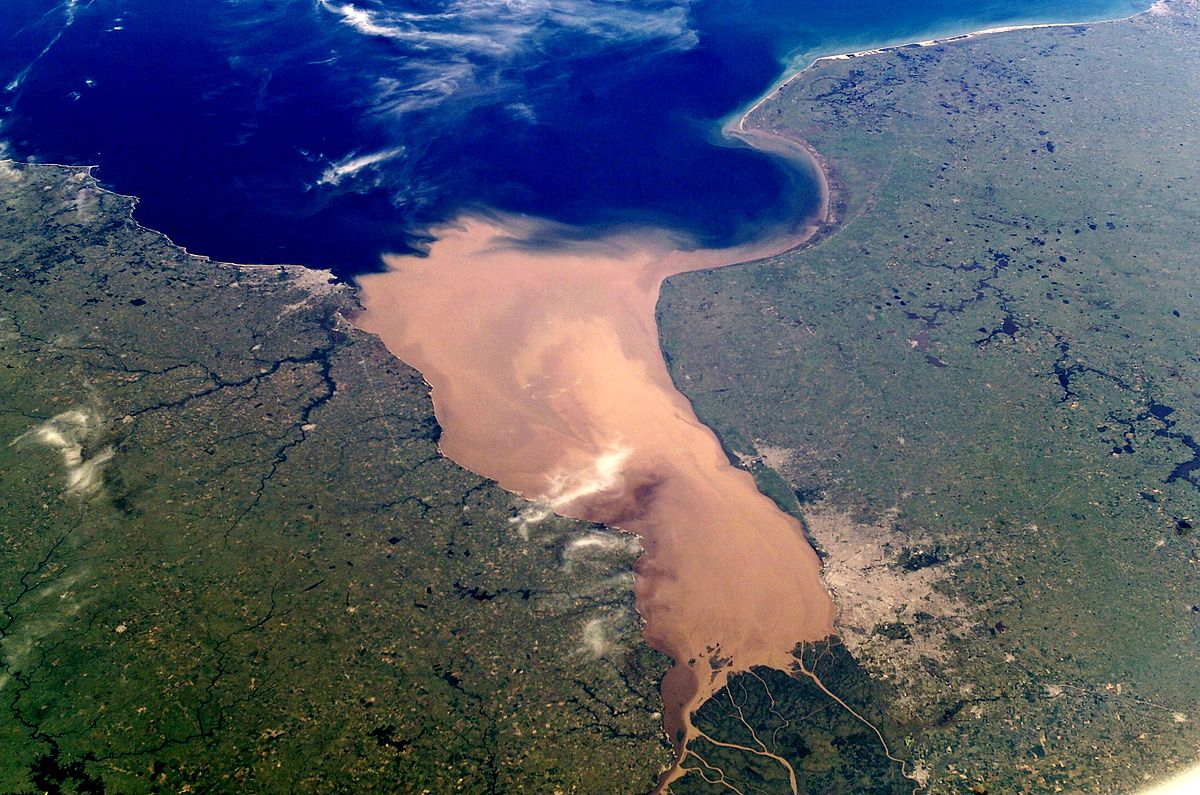 14. Тип вегетације приказан на слици је:
А) Степа
Б) Тајга
В) Савана
Г) Пустиња
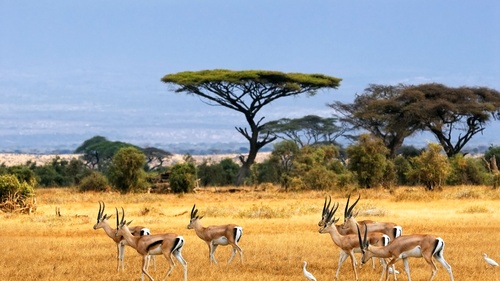 15. Налази се у близини Краљева:
А) Сокобања
Б)  Рибарска бања
В) Врњачка бања
Г) Звоначка бања
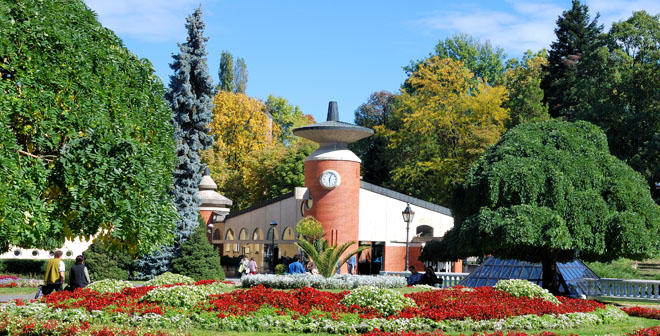 16. Воће са слике специфично је за следећу општину у  Србији:
А) Ариље
Б) Мали Иђош
В) Велико Градиште
Г) Ириг
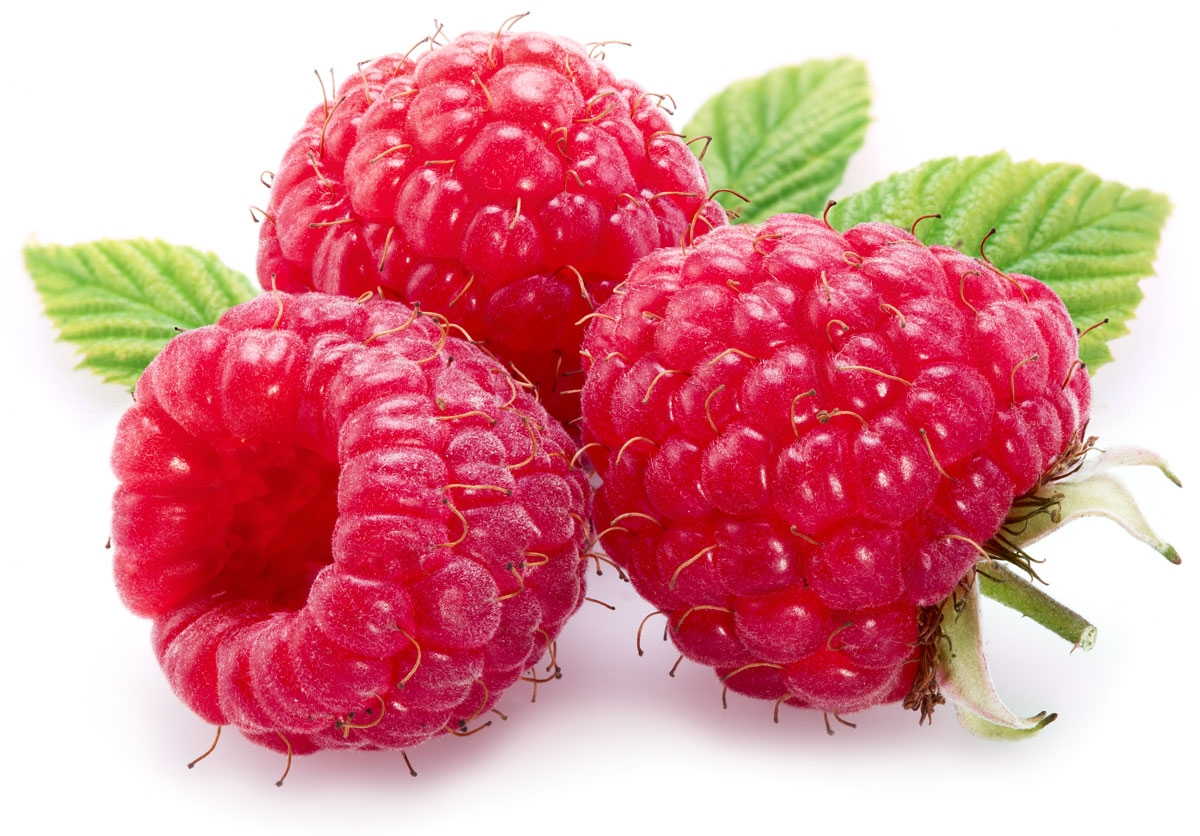 17. Врх са слике је највиши врх планине:
А) Маљен
Б) Рудник
В) Ртањ
Г) Фрушка Гора
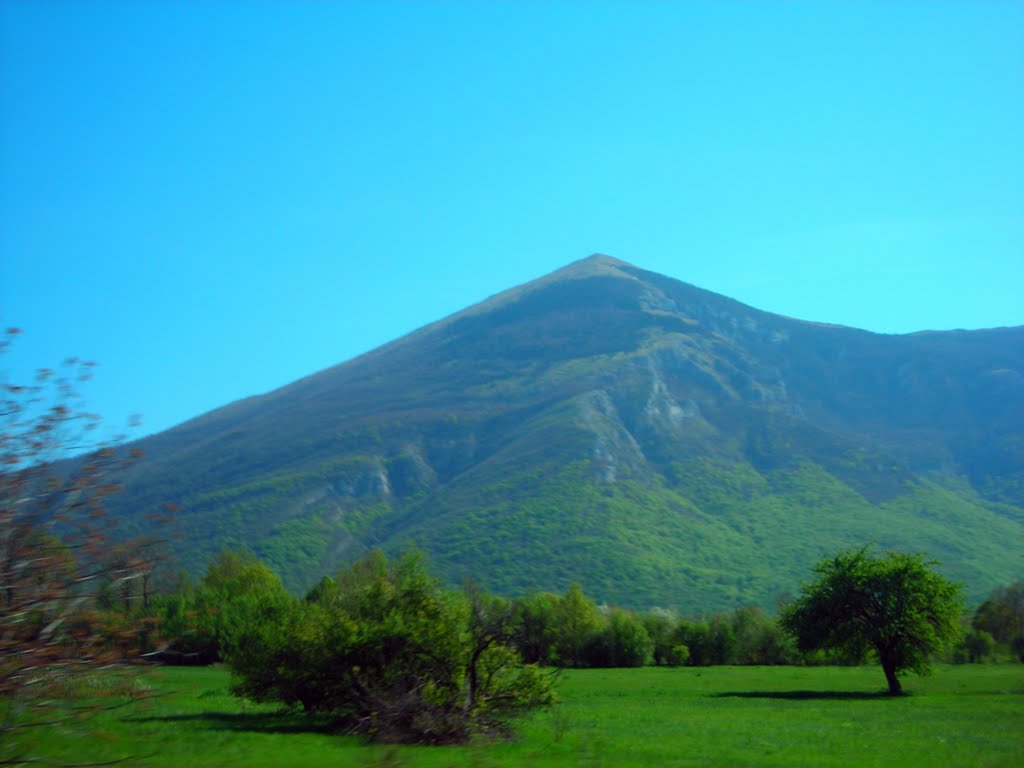 18. Следећа карта приказује:
А) Производњу угља
Б) Произвдоњу дијаманата
В) Производњу нафте
Г) Производњу калаја
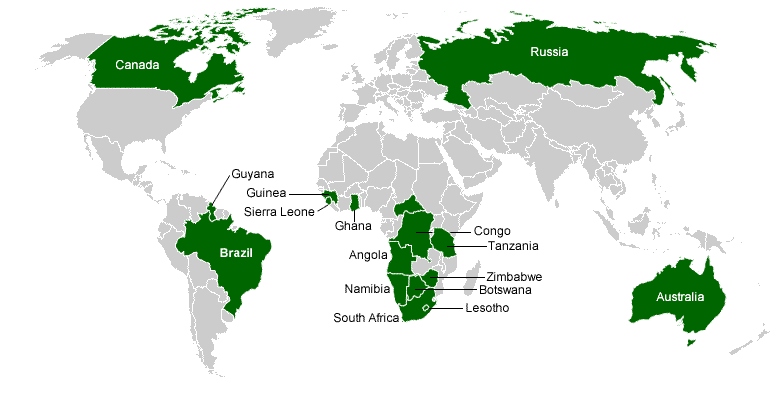 19. Птица са слике у Србији живи у долини:
А) Милешевке
Б) Јерме
В) Нишаве
Г) Власине
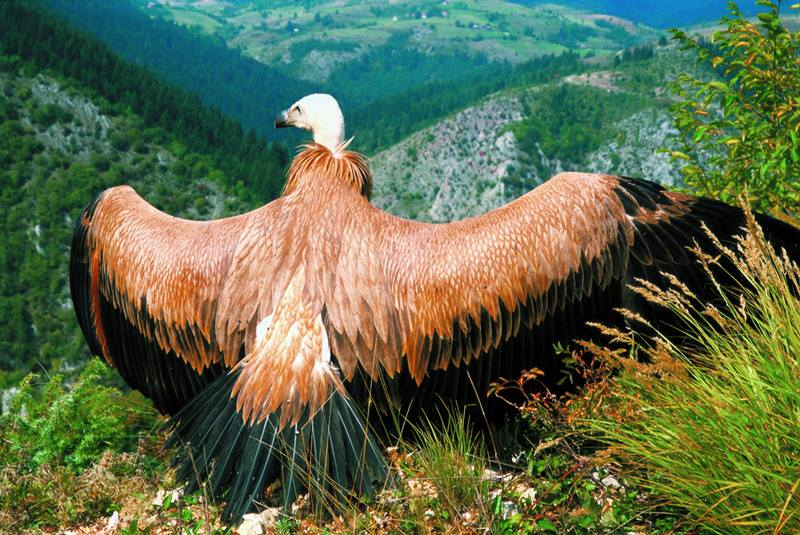 20. У општини са карте већинско становништво чине:
А) Румуни
Б) Словаци
В) Срби
Г) Хрвати
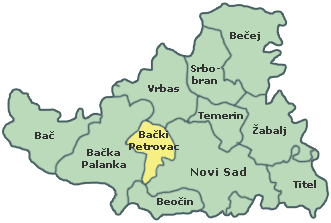 21. Језеро са слике је по начину постанка:
А) Вештачко
Б) Тектонско
В) Крашко
Г) Еолско
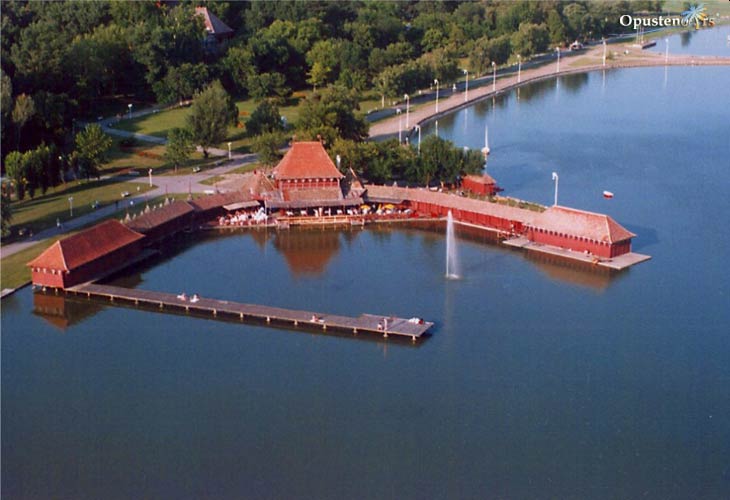 22. Цвеће са слике је традиционална биљна култура у :
А) Холандији
Б) Норвешкој
В) Шведској
Г) Францукој
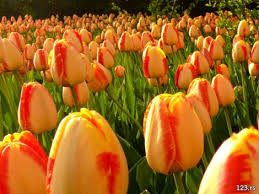 23. Заокружите народ чију традицију представља свирање инструмента са слике
А) Маори
Б) Масаи
В) Фулани
Г) Абориџини
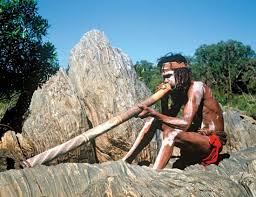 24. Избаци „уљеза“
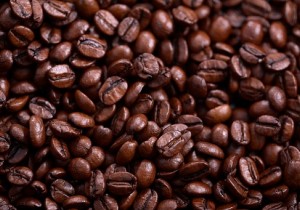 А)
Б)
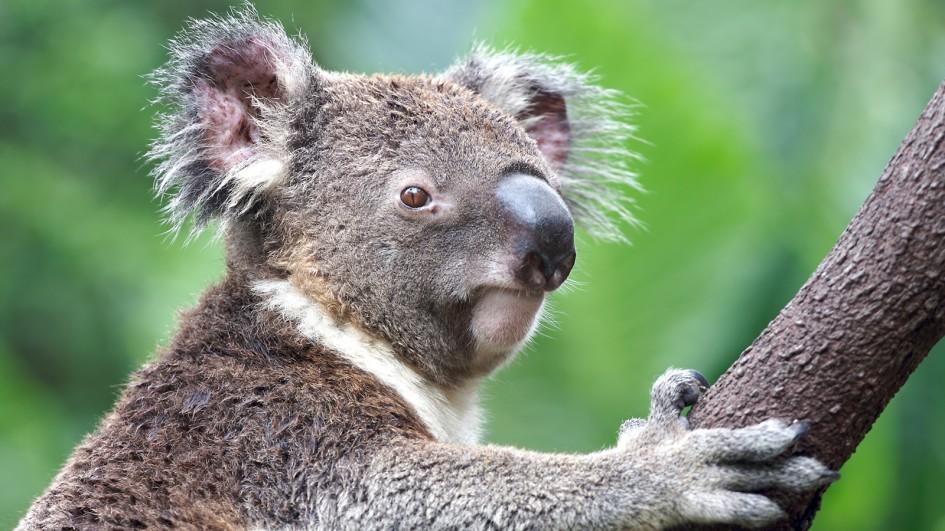 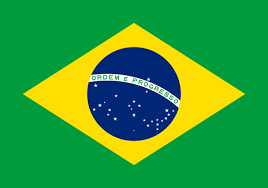 Г)
В)
25.У ком граду се налази статуа са слике?
А) Ниш
Б) Неготин
В) Бор
Г) Кладово
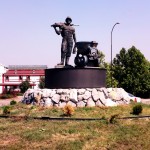 26. Главни град државе чија је застава на слици је:
А) Абуџа
Б) Дакар
В) Монровија
Г) Малабо
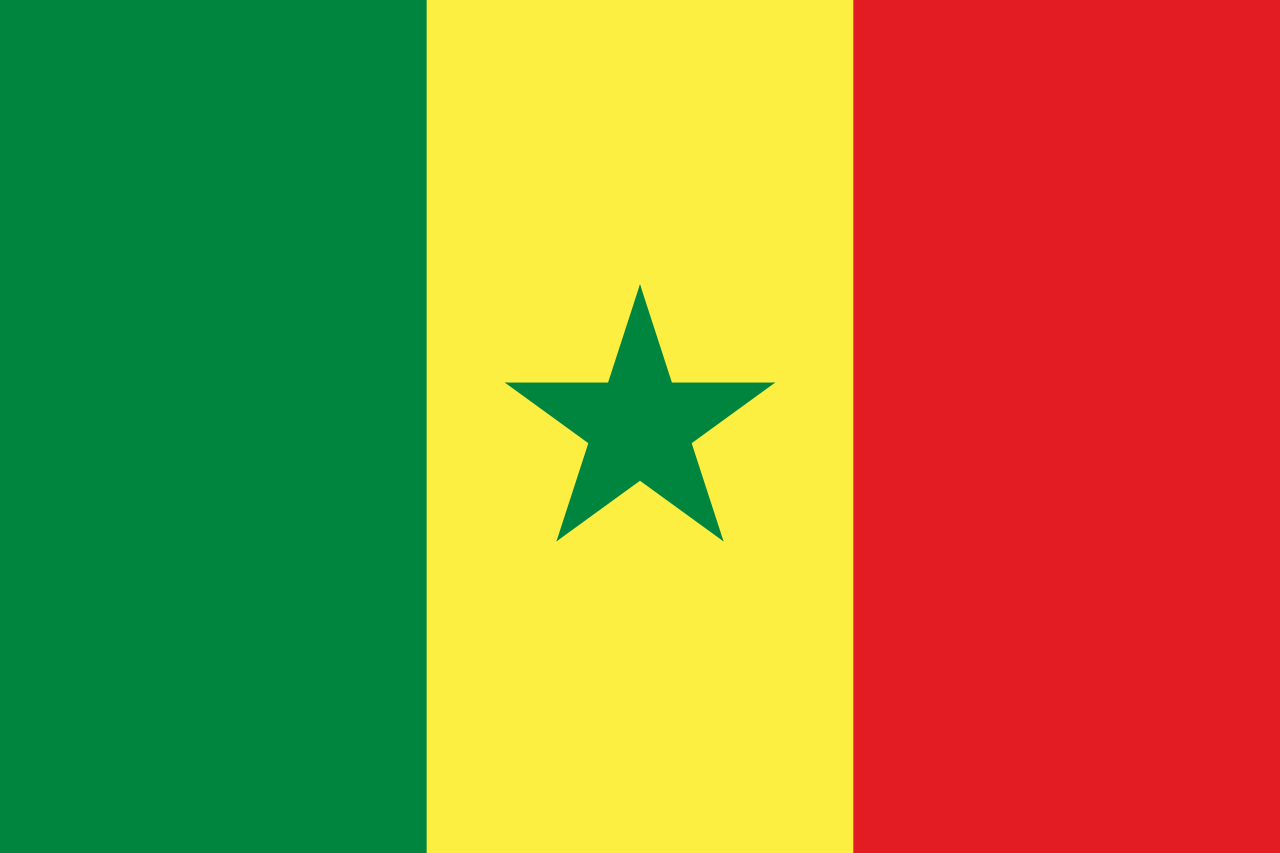 27. Манастир са слике је задужбина:
А) Стефана Првовенчаног
Б) Краља Милутина
В) Цара Душана
Г) Краља Уроша
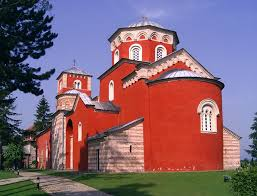 28. Који тип пустиње је на слици?
А) Ерг
Б) Хамада
В) Серир
Г) Ниједан од наведених
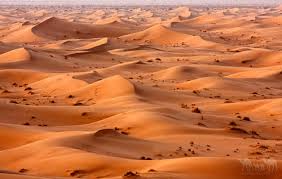 29. Који европски град се налази на слици?
А) Рим
Б) Берн
В) Талин
Г) Венеција
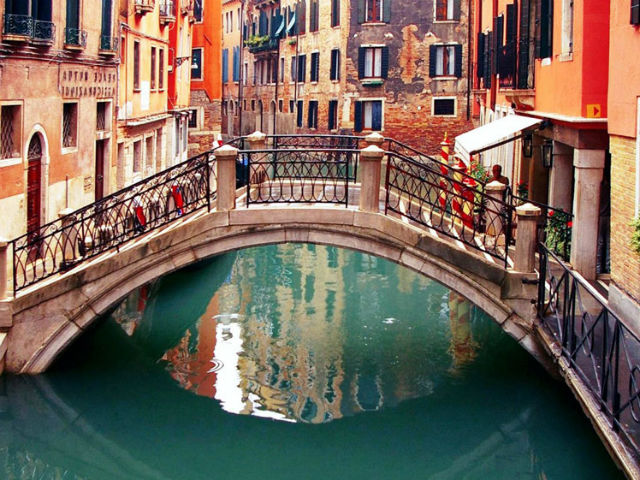 30. Путујете по свету. Ако се налазите у граду са слике, у којој сте држави?
А) Турској
Б) Пакистану
В) Мароку
Г) Оману
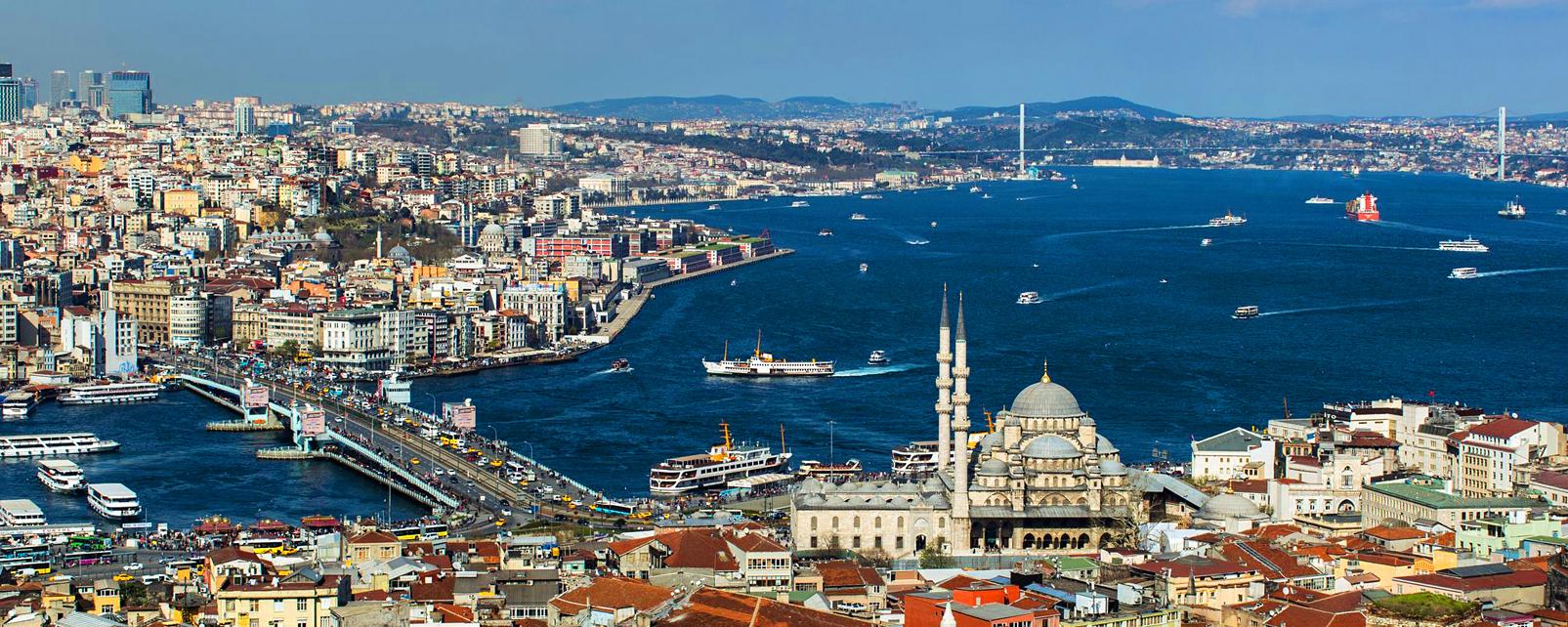 31. Припадници народа са слике по вероисповести су углавном:
А) Муслимани
Б) Православци
В) Католици
Г) Протестанти
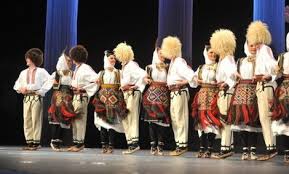 32. Држава која се налази западно од болдиране је била колонија:
А) Велике Британије
Б) Италије
В) Француске
Г) Немачке
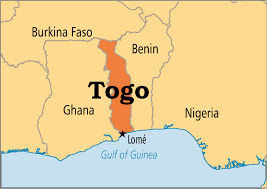 33. Језеро са слике налази се у:
А) Оману
Б) Јемену
В) Јордану
Г) Саудијској Арабији
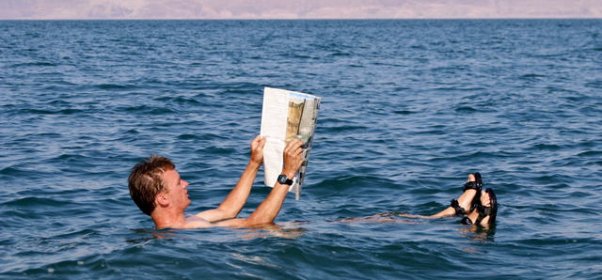 34. Објекат са слике један је од најстаријих хотела у Србији и налази се у:
А) Београду
Б) Ваљеву
В) Аранђеловцу
Г) Нишу
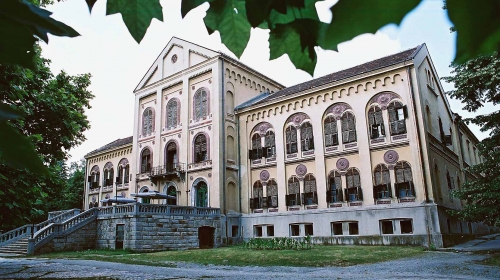 35. Животиња са слике је једна од најдуговечнијих и живи на:
А) Мадагаскару
Б) Галапагосу
В) Мидвеју
Г) Ускршњим острвима
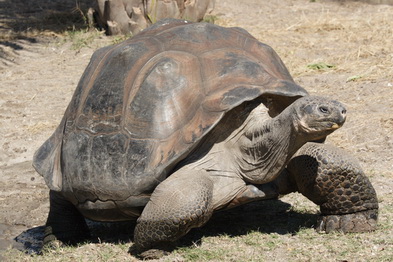 36. Следећи графикон приказује:
А) Производњу вина у свету
Б) Производњу маниоке у свету
В) Производњу банана у свету
Г) Производњу сунцокрета у свету
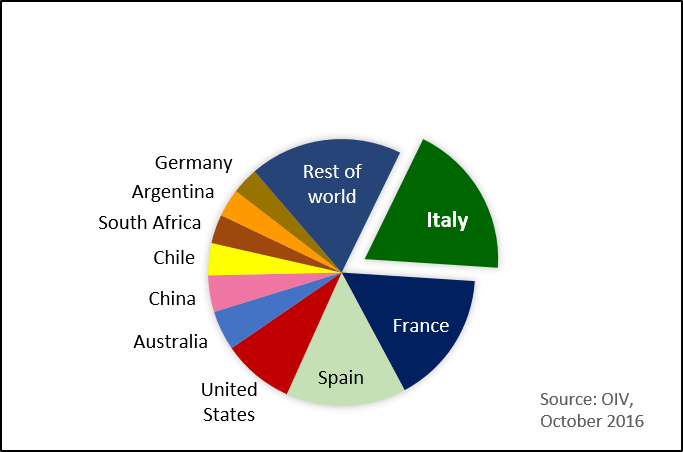 37. Животиња са слике заштитни знак је:
А) Обедске баре
Б) Засавице
В) Царске баре
Г) Пештера
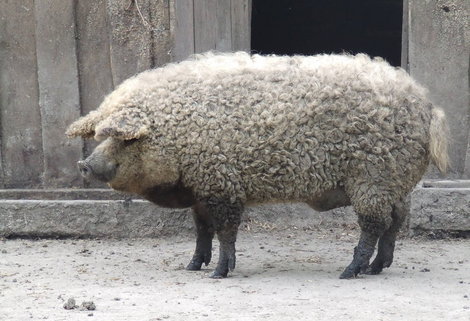 38. Једна од ових држава налази се на јужној полулопти:
А) Непал
Б) Бенин
В) Боцвана
Г) Мексико
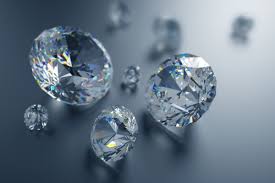 39. Утврђени град са слике је:
А) Голубачки град
Б) Петроварадин
В) Маглич
Г) Соко град
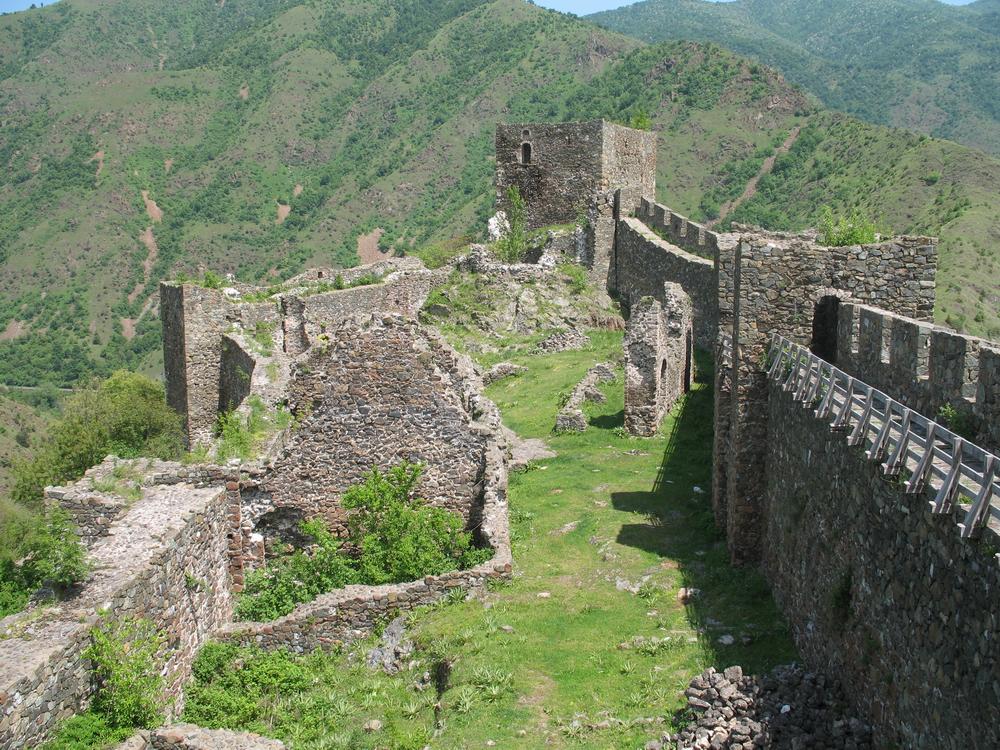 40. У ком се граду налази споменик са слике?
А) Суботица
Б) Ниш
В) Крагујевац
Г) Ваљево
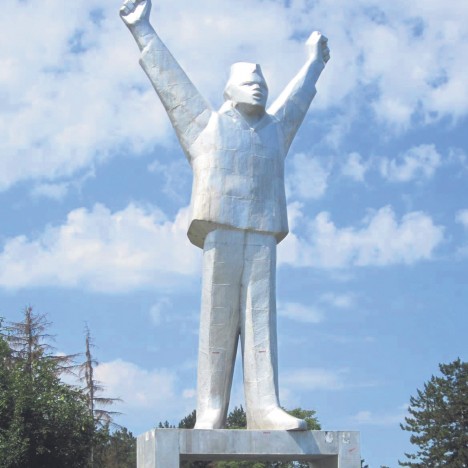